Острые кишечные инфекции
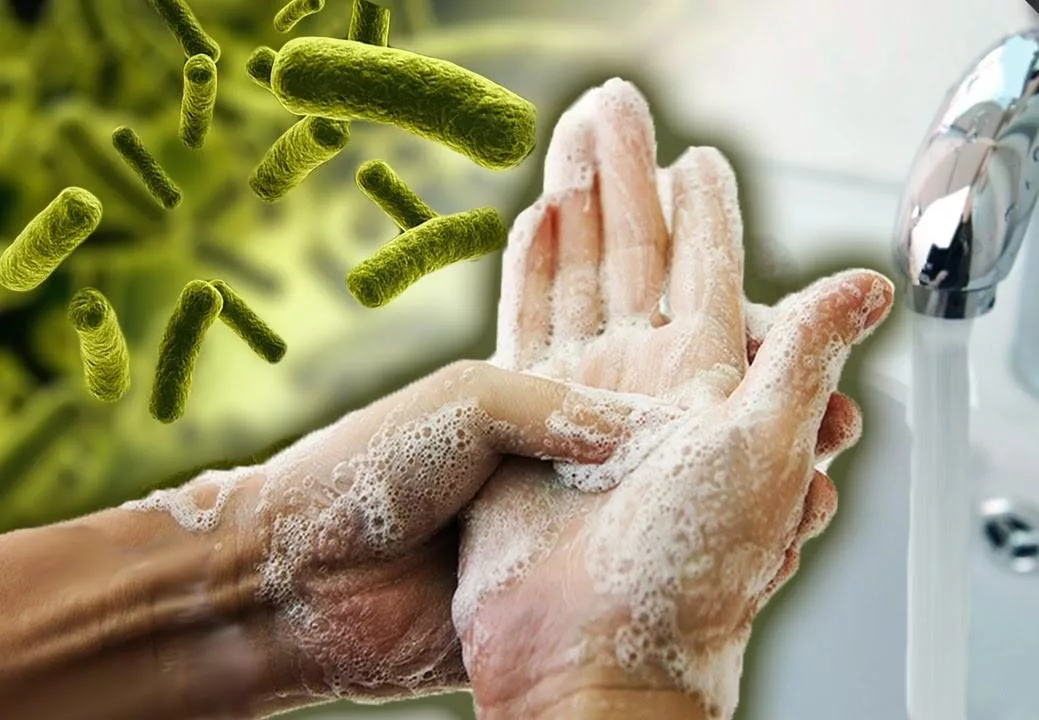 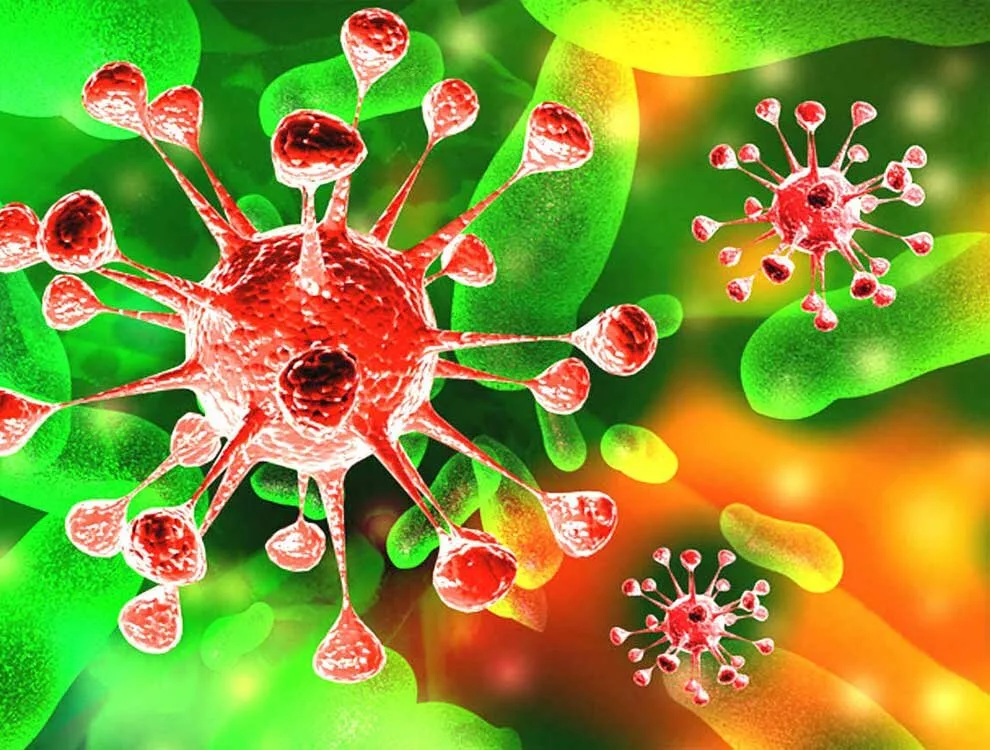 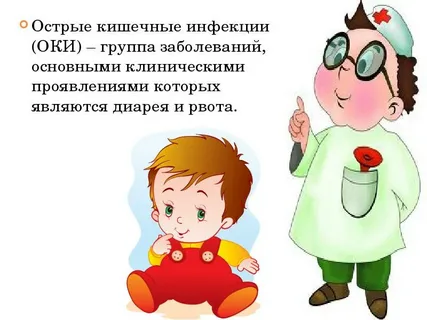 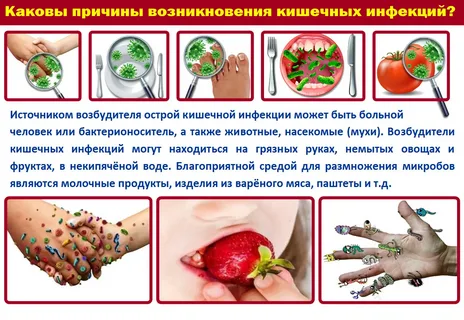 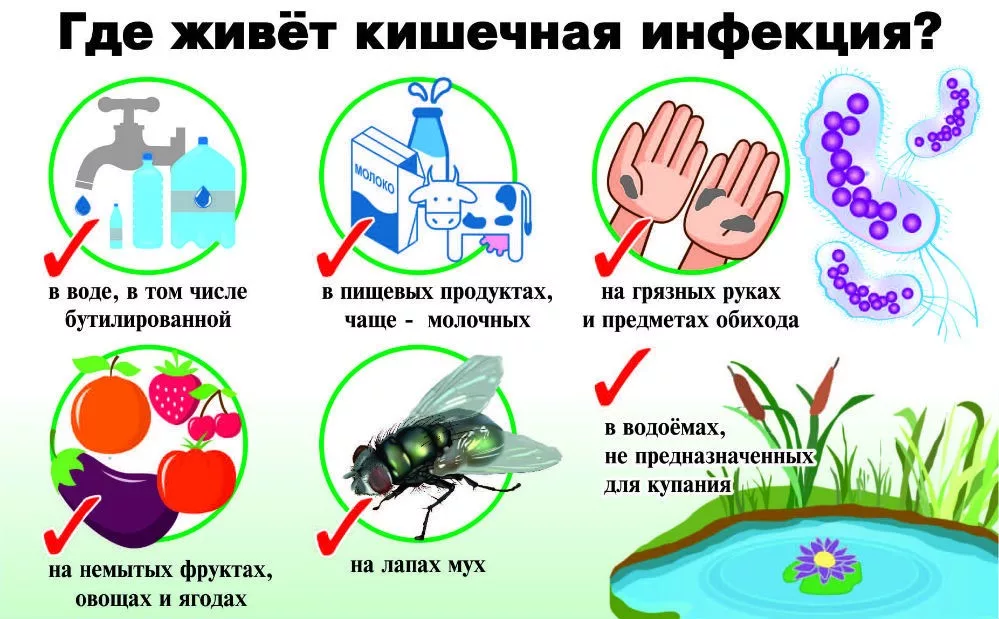 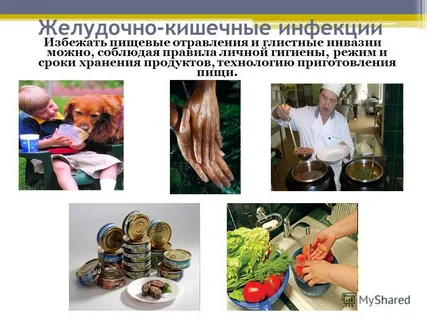 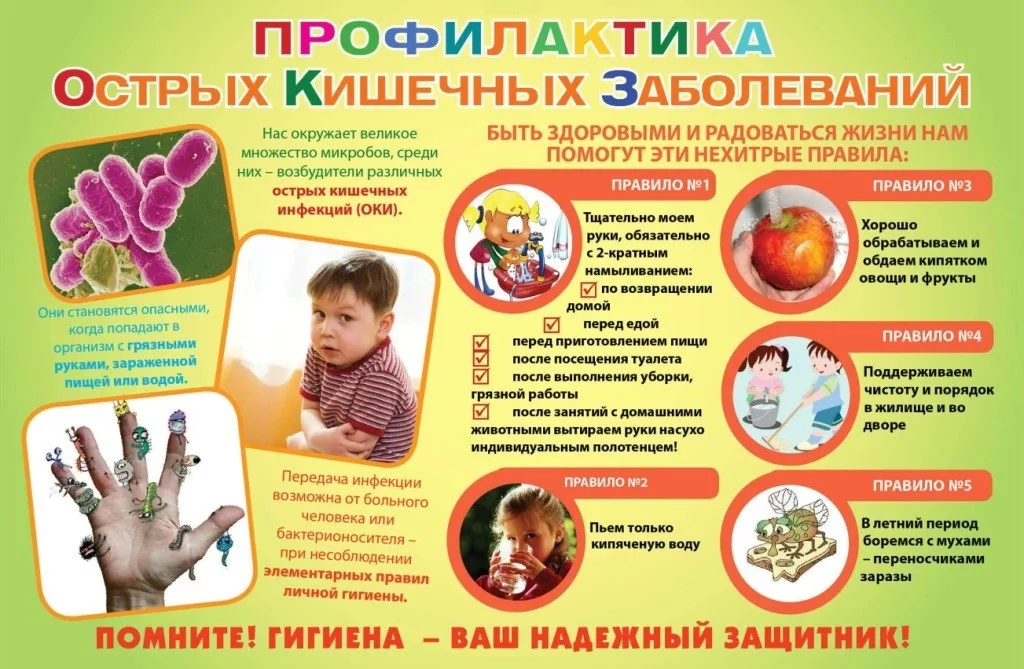